LHC Status Wed Morning 13-April
R. Assmann, B. Holzer et al
✔
1.) BPM calibration study 

2.) Ramp with 228b: present conditions and filling scheme as this afternoon. Call Andy Butterworth for RF before ramp. All the cycle into collision, no stable beams. End-of-fill: scraping (after 22h00) 

3) Back towards physics: Switch on ALICE and LHCb (during rampdown) 
	Inject 2 nominal + 1 pilot schemeRamp with tune feedback off, RF modulation on for chromaticity, FIDEL. All the sequence into collision, no stable beams

4) ALPHA/TOTEM Roman Pots: After ramp down stay at injection energy without beamCall ALPHA and TOTEM 1 h in advance:  interlock tests

5) ATLAS/CMS back on 
	Call ATLAS/CMS control rooms 1h in advance (~05h00) to switch on solenoids. Ramp up should start at 06h00CMS will stop at 2T until they have collected 2h of stable beams with this. 

6) Towards next physics fill: Make sure all Roman Pots are out and no interlocks are active. Put back physics energy and physics beta* 
	Inject into new ~220b injection scheme for 50ns Stay with 36b injection. If needed, go into injection line optimization

7) During next days: Abort gap cleaning and gain optimization    ... to be done
✔
✔
✔
✔
✔
Thursday Morning:
Alice / LHC on
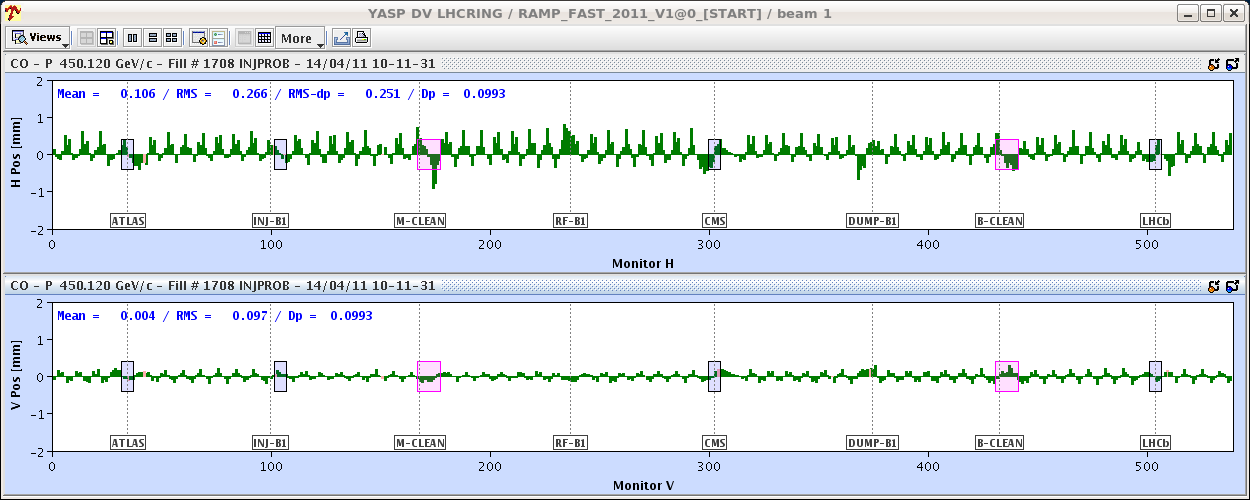 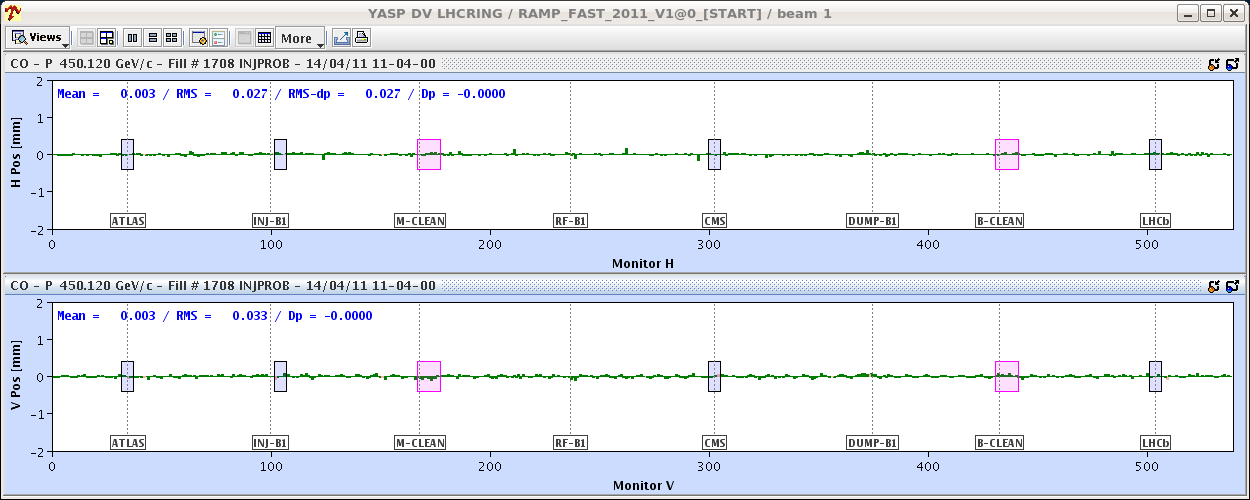 Difference orbit due to 
“non-closure of compensators”:  corrected
Thu Morning: preparing for 228 bunch operation
Test Injection / Ramp / Squeeze / Collisions: 2+1 bunches
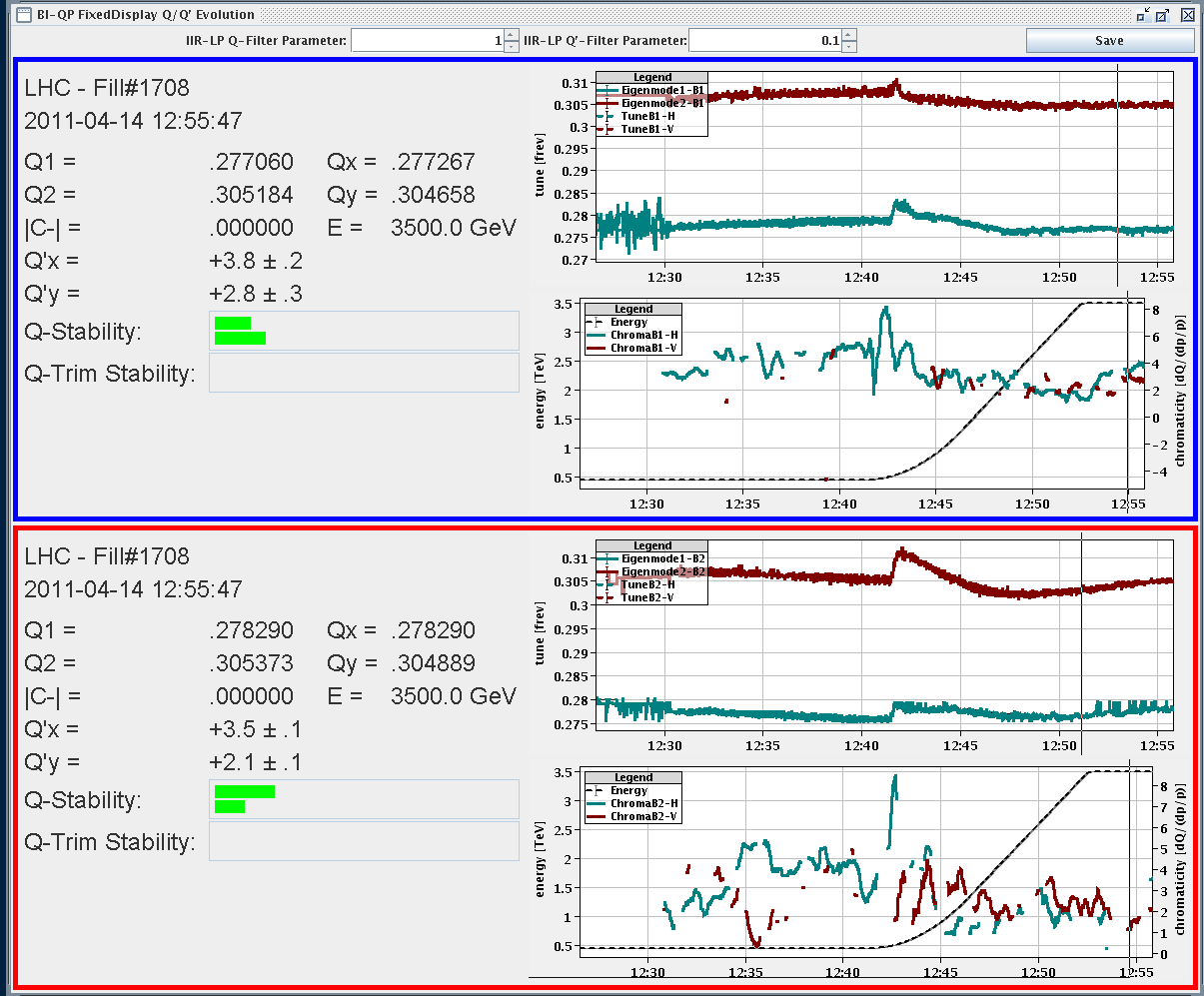 nice, small chroma 
variation
LHC RUN CTRL: BEAM MODE changed to FLAT TOP
Increasing strength of octopoles. going from knob strength =1 to 2 in steps of 0.5
Thu Late: set up collisions
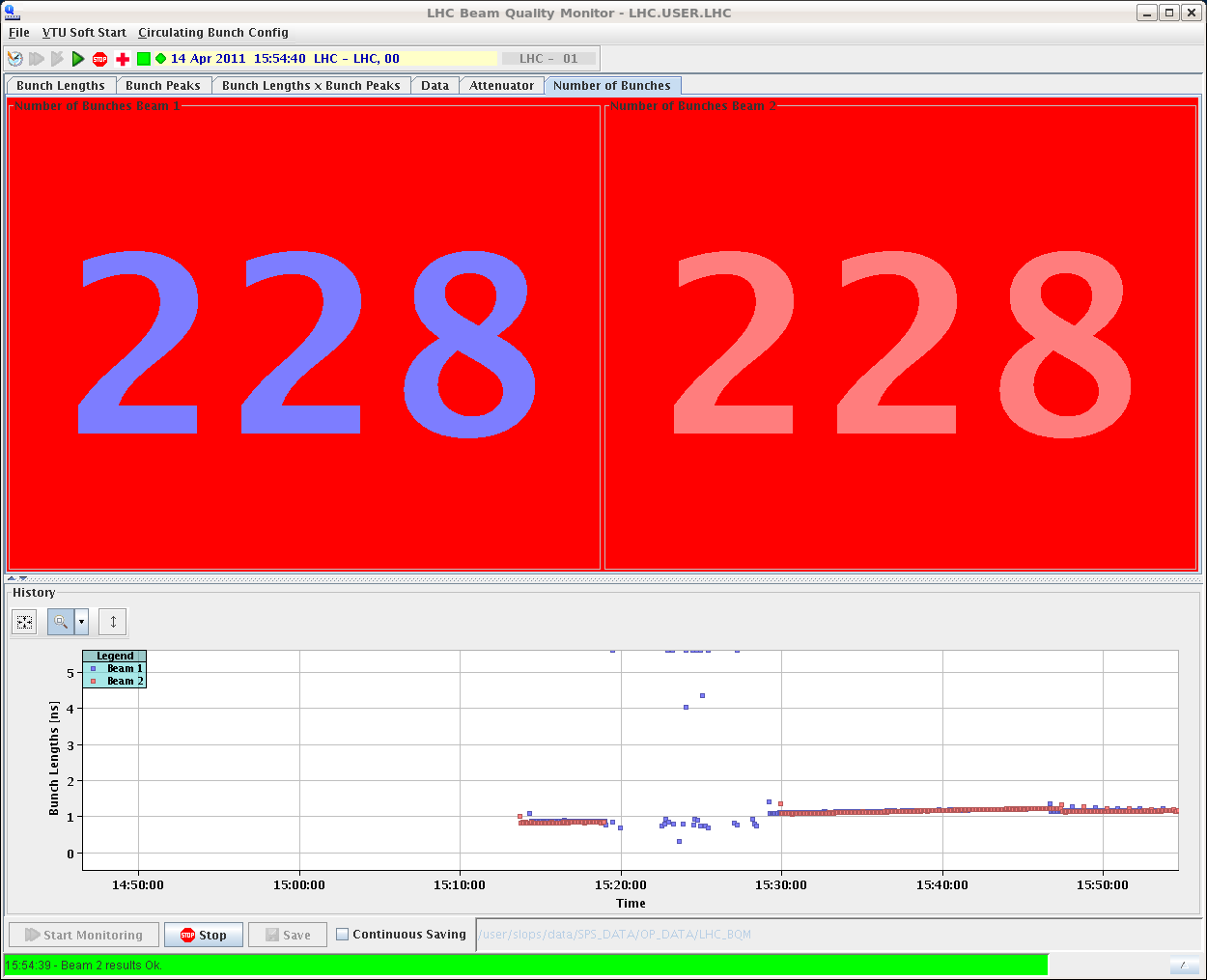 ✔
1.) Injection
2.) Ramp: ... Octupoles ?
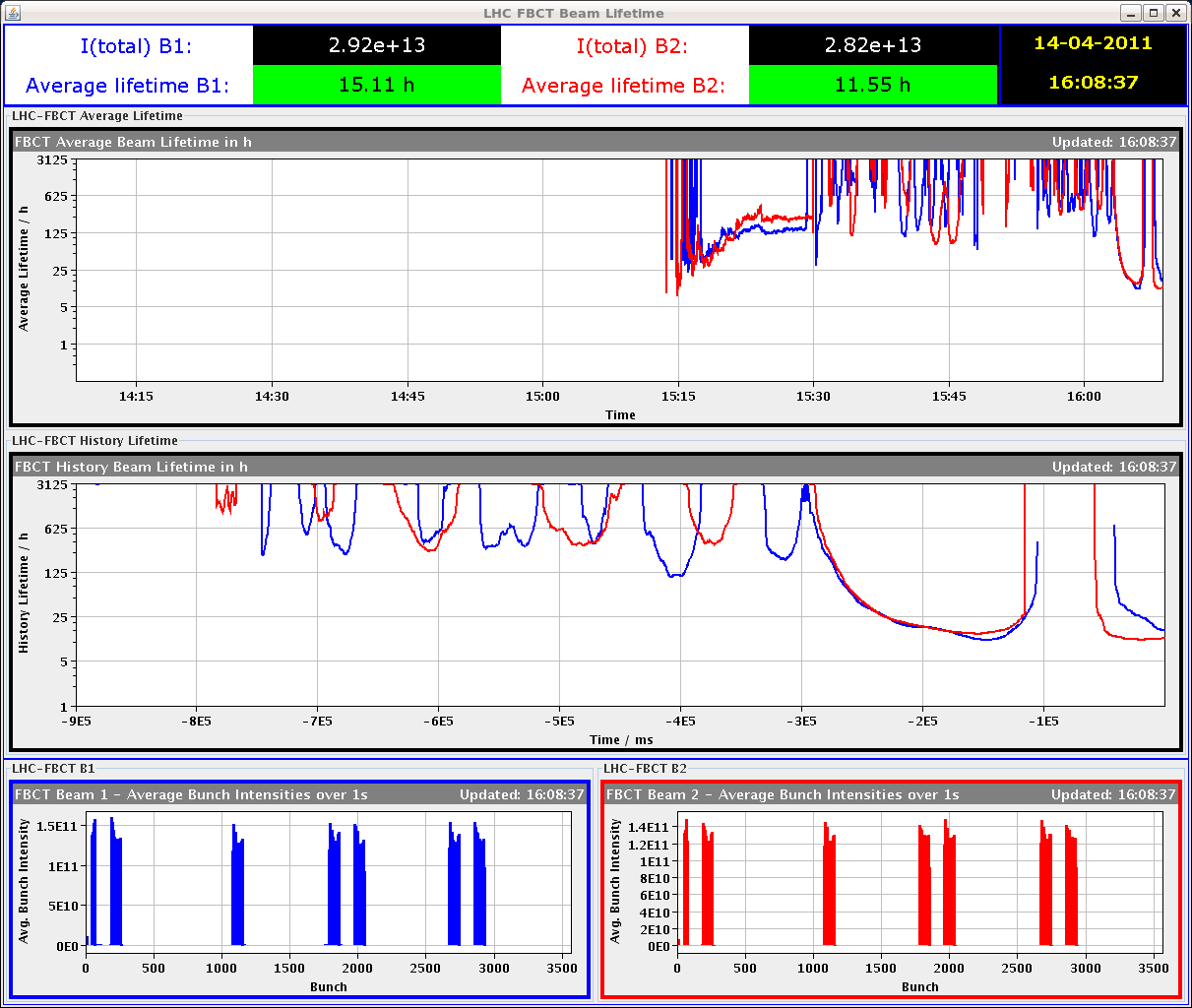 3.) Dump: Alice ... ?
28/03/2011
LHC 8:30 meeting
Thu Late: set up collisions
Dump: Alice ... ?
                   ... or Ufo’s ?
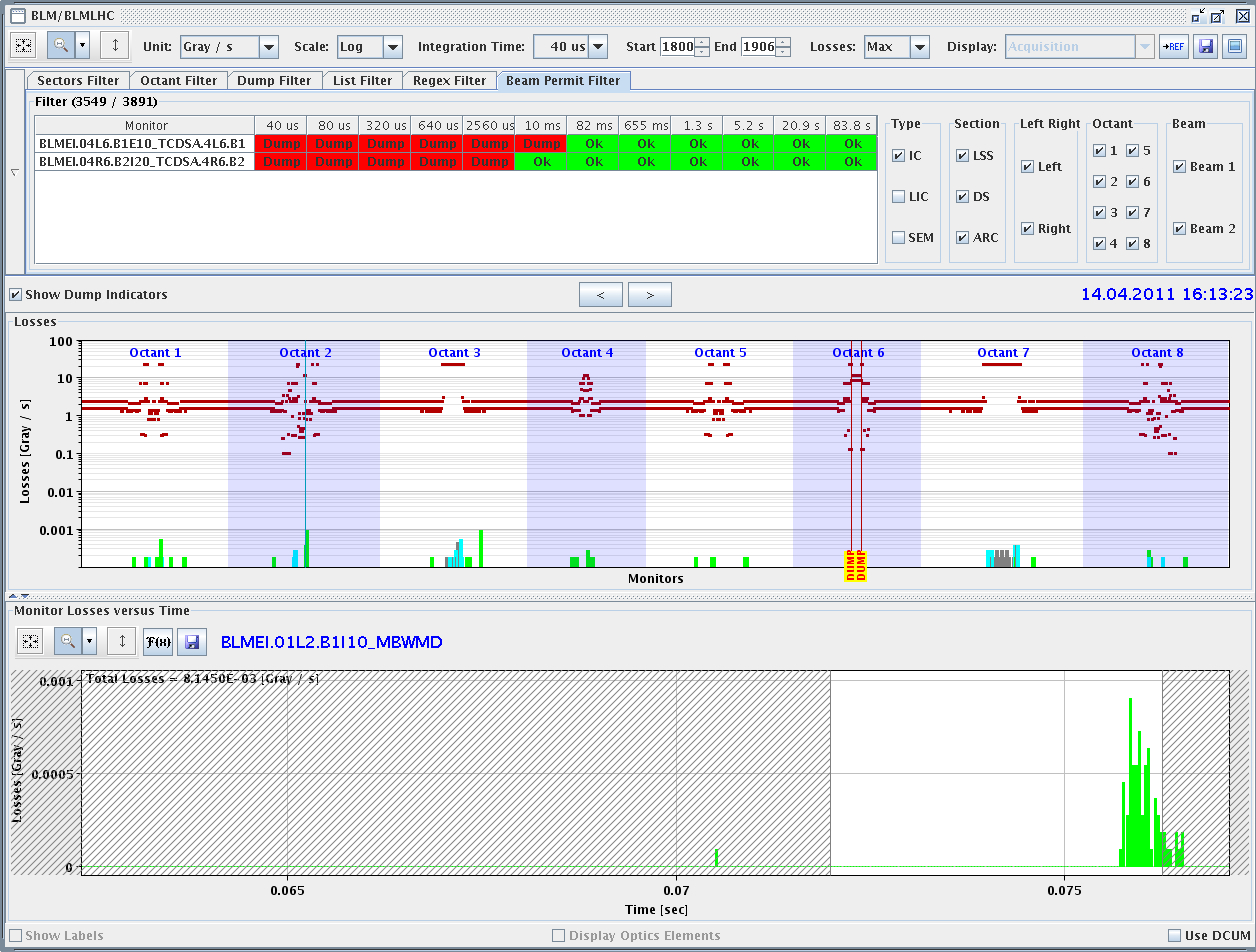 28/03/2011
LHC 8:30 meeting
Thu: Afternoon
16:13h  Dump, precycle, inection  ... 

	17:44h RQT13.L7B1 tripped:
			cooling problems. In the end they changed the module.

	22:35h Machine filled, beam at 3.5 TeV
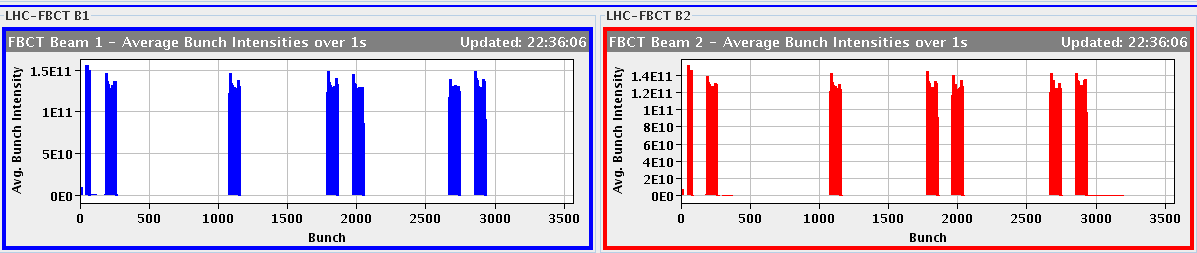 ✔
Thu Night:
23:05h beam loss, wrong tune peak








00:55h precycle, injection, ramp, squeeze
            ... and collisions
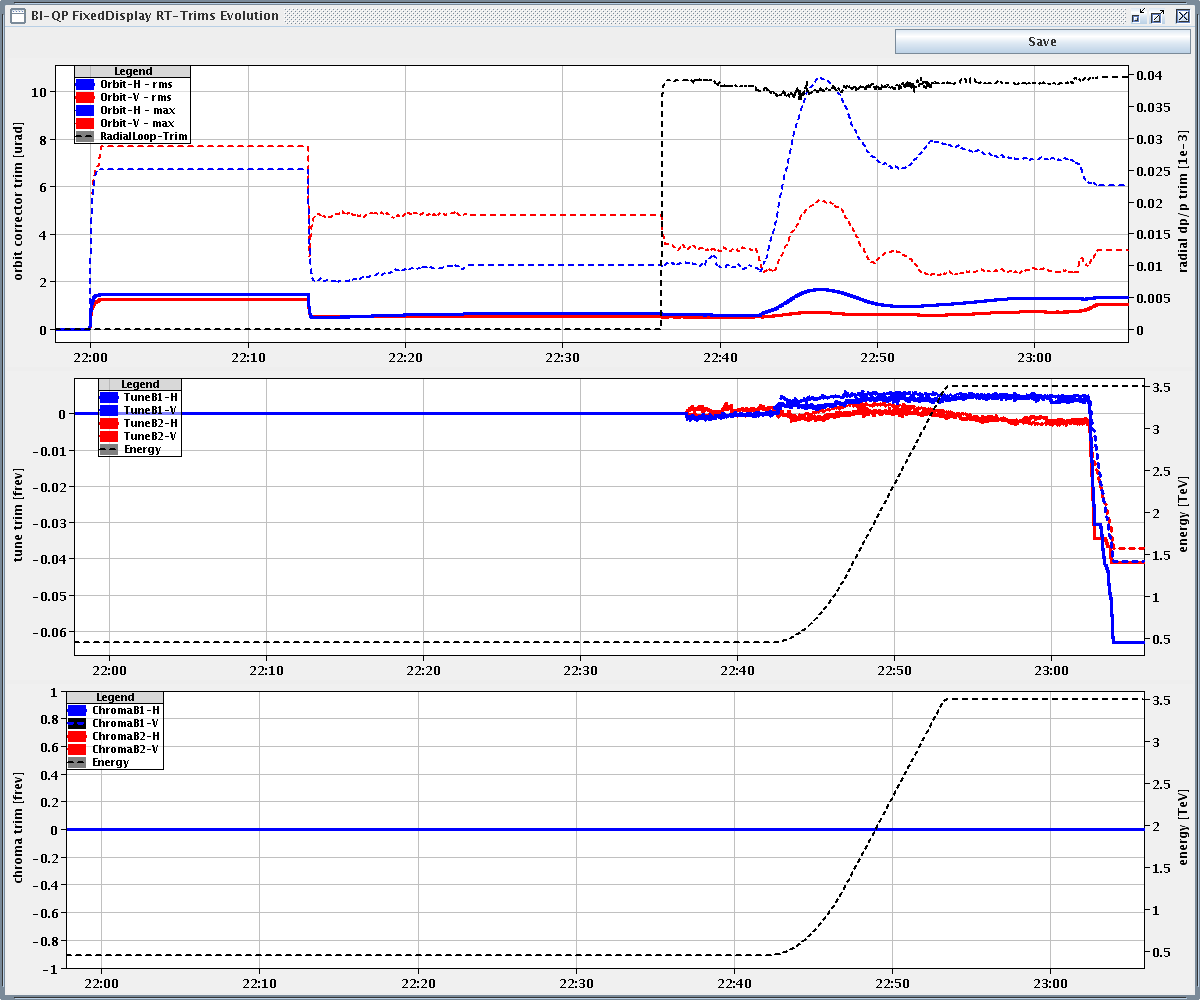 orbit corr trim
tune corr trim
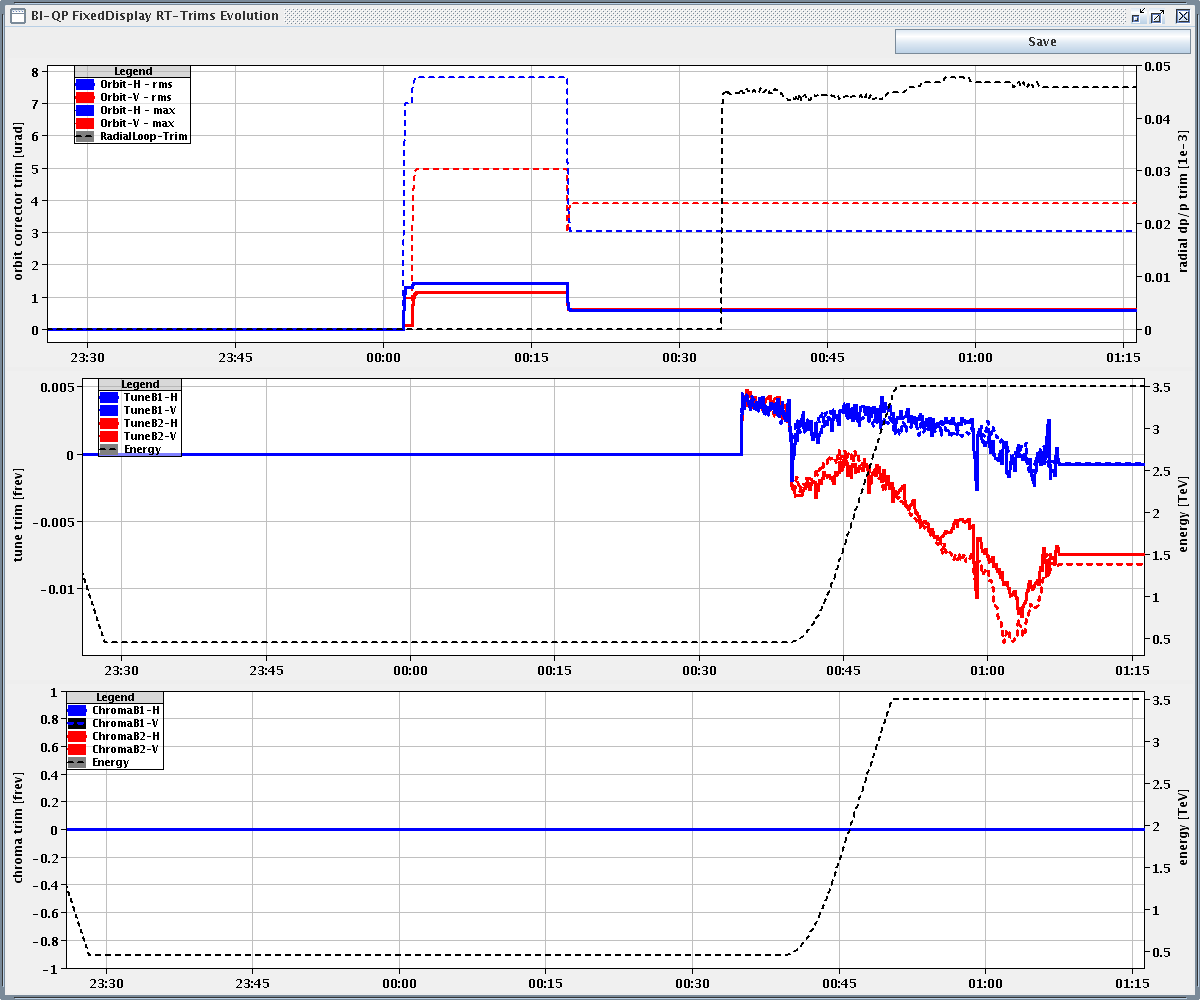 Plan:
After all IR steering
		... relative beam position was far off !!
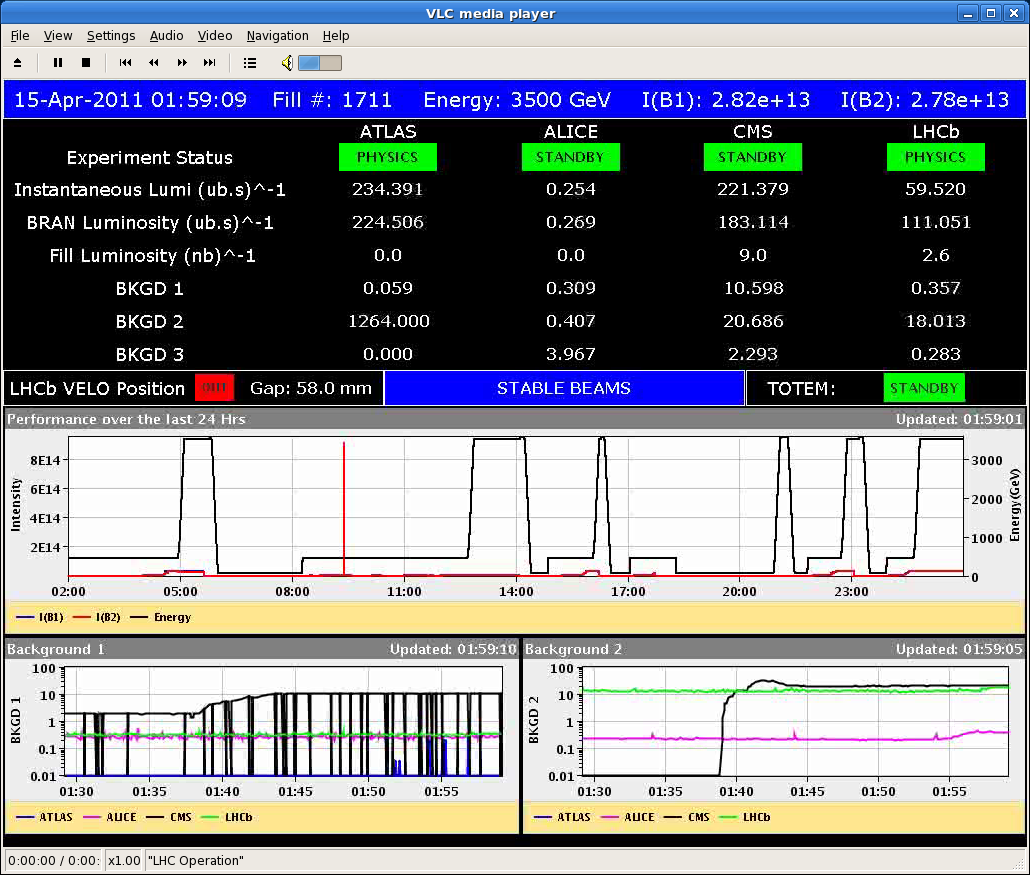 stable lumi run CMS
τ ≈ 125 h
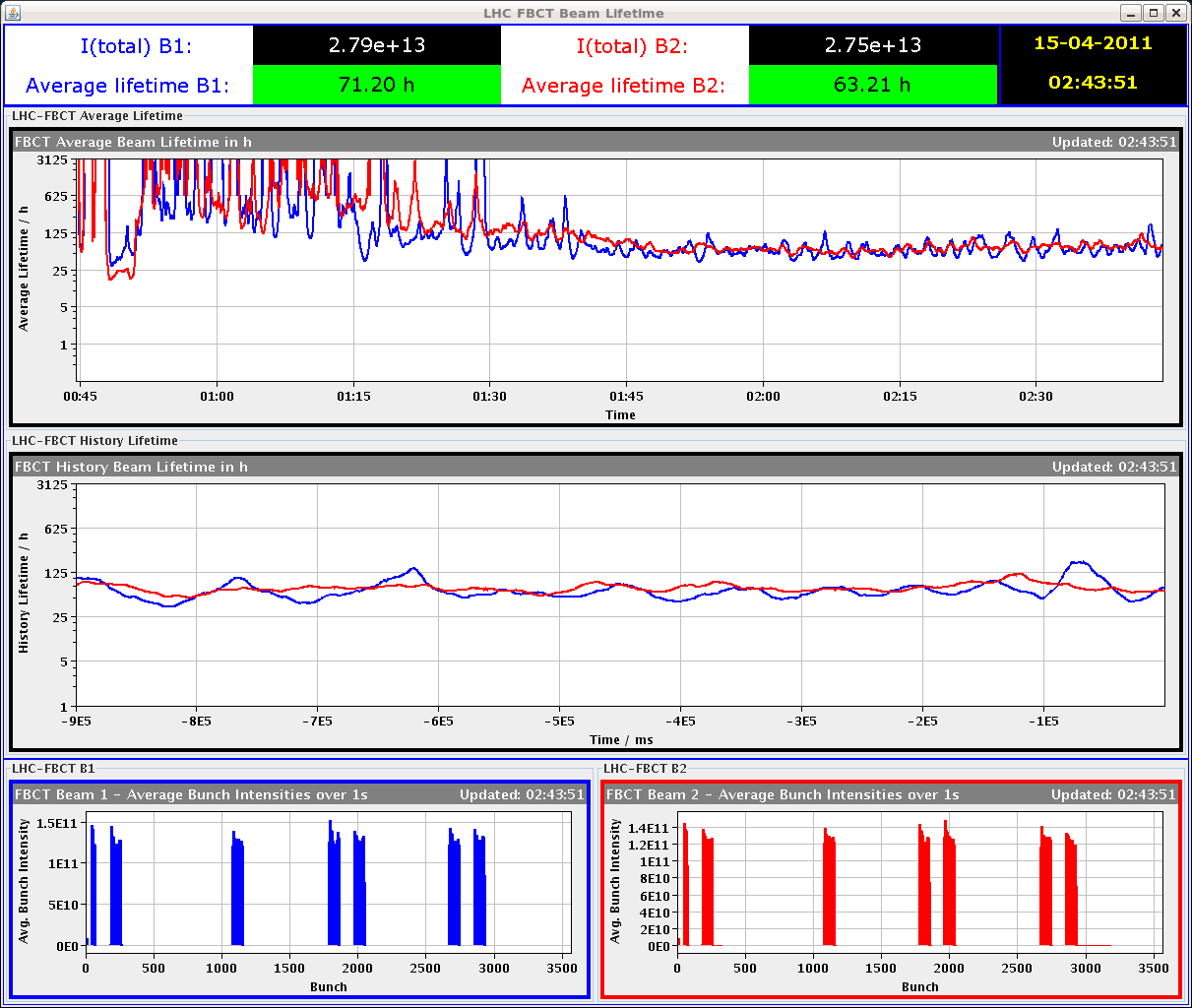 Plan:
1.) 200 bunch collisions:
			three stable long lasting fills

      2.) if successfull: increase to 300 bunches

      3.) no access, no interruptions if not absolutely neccessary

	4.) and hopefully no ufo dumps